Últimos avances de los formatos de comunicación
AVANCES DE LA TECNOLOGIA
Introducción
En el presente trabajo presentamos una revisión rápida sobre los últimos avances  en los formatos de comunicación a través de Internet y su nueva conformación como medio de comunicación global
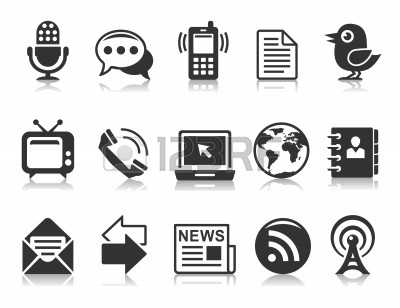 Desarrollo
Hasta hace unos pocos años, los servicios de Internet tuvieron un crecimiento dinámico. Sin embargo, lo servicios eran relativamente estáticos: Una persona creaba un blog, y sus amigos y otras personas, leían con interés lo que publicaba. Una institución cultural o gubernamental publicaba la información, la cual se actualizaba siguiendo las sugerencias de los usuarios, pero dentro de un esquema estático y jerárquico, similar a los medios de comunicación tradicionales, tales como la radio y la televisión, donde es el difusor del medio quien decide qué se publica y qué no. Esto es el concepto de la WEB 1.0. La generalización de las redes sociales, como Facebook y Twitter, las posibilidades de comentar publicaciones y la libertad de los usuarios para elegir y corregir contenidos (como wikipedia), han cambiado la perspectiva estática de la comunicación en Internet, haciéndola un medio más social y de mayor interacción entre creadores de contenidos y usuarios. Esto es la WEB 2.0
En la actualidad, estamos al final de esta interacción entre usuarios  y creadores de contenido, ya que esta relación está evolucionando. La creación de aplicaciones inteligentes que predicen las preferencias de los usuarios, sistemas operativos con mayor interactividad y dispositivos móviles que prácticamente permiten una conexión permanente,  comienzan a configurar el siguiente peldaño en esta evolución comunicativa la  WEB 3.0.
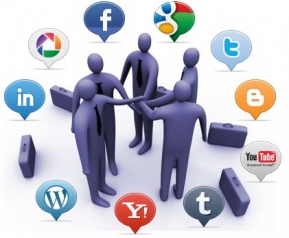 Conclusión
Estamos en un punto intermedio en la evolución de Internet. La conectividad permanente para muchos ya es una realidad, y la reducción de  costos en los servicios, así como el considerar Internet como un derecho humano, acercan la idea de la WEB 3.0 a una realidad.
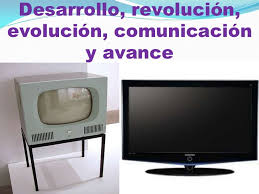